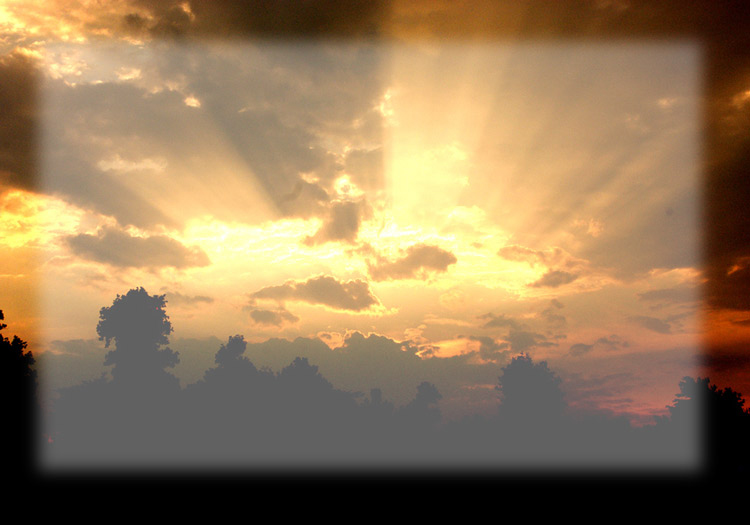 23 For I received from the Lord what I also delivered to you, that the Lord Jesus on the night when he was betrayed took bread, 24 and when he had given thanks, he broke it, and said, “This is my body, which is for you. Do this in remembrance of me.” 25 In the same way also he took the cup, after supper, saying, “This cup is the new covenant in my blood. Do this, as often as you drink it, in remembrance of me.” 26 For as often as you eat this bread and drink the cup, you proclaim the Lord's death until he comes.

1 Corinthians 11:23-26
21 For to this you have been called, because Christ also suffered for you, leaving you an example, so that you might follow in his steps. 22 He committed no sin, neither was deceit found in his mouth. 23 When he was reviled, he did not revile in return; when he suffered, he did not threaten, but continued entrusting himself to him who judges justly. 24 He himself bore our sins in his body on the tree, that we might die to sin and live to righteousness. By his wounds you have been healed.																		1 Peter 2.21-24
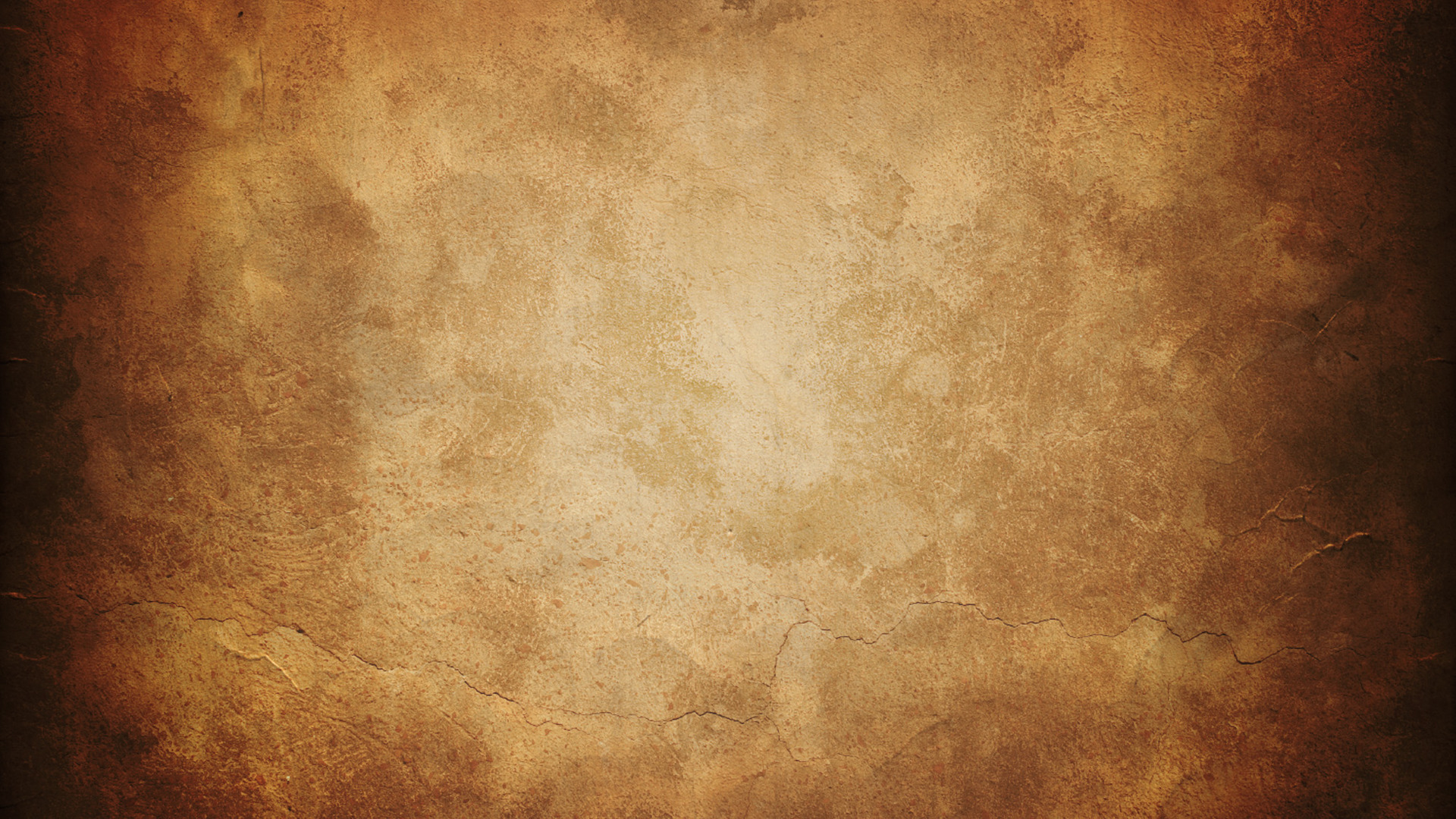 “Therefore, those also who suffer according to the will of God shall entrust their souls to a faithful Creator in doing what is right.”
(1Peter 4.19)
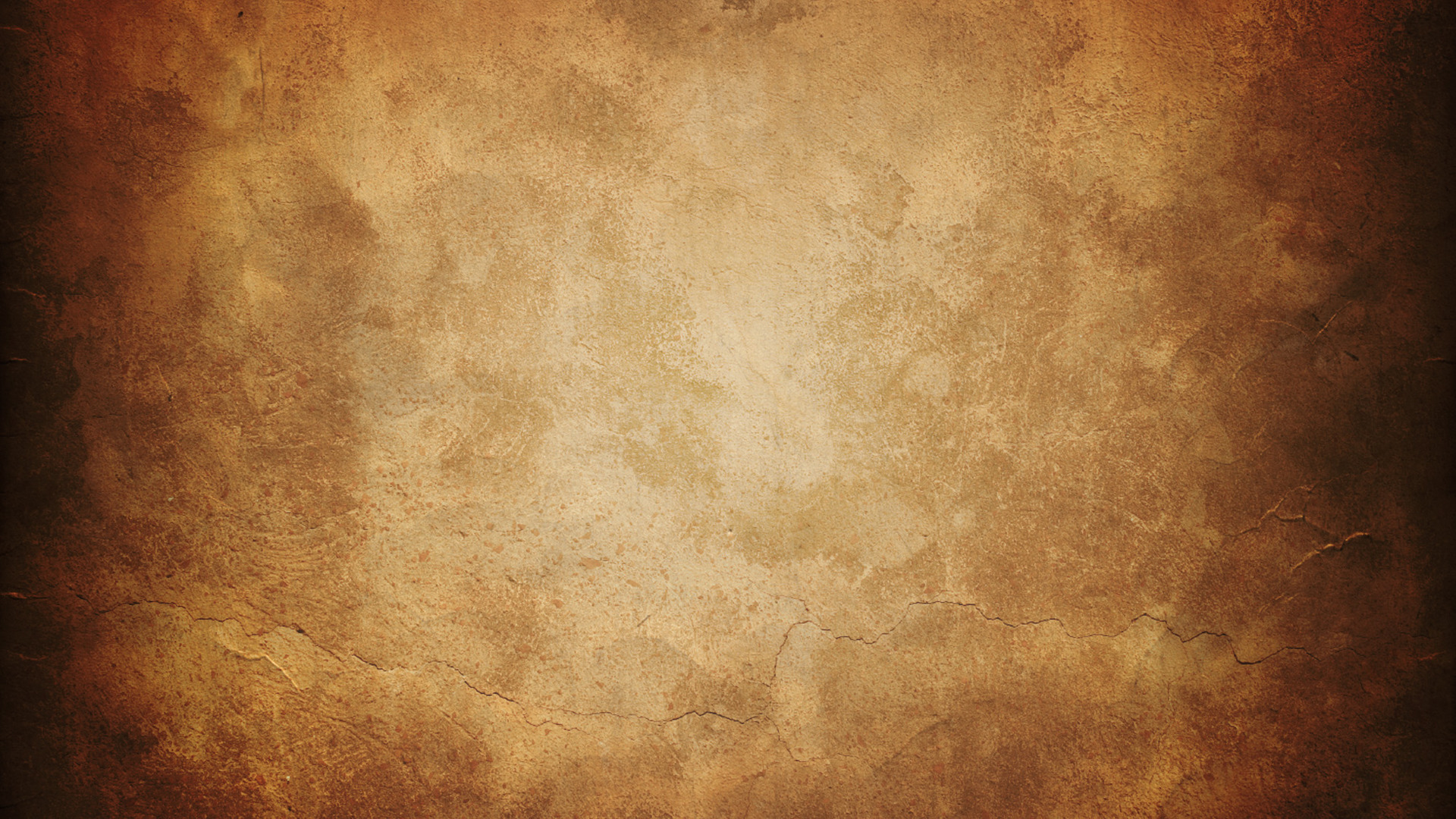 “Peter, an apostle of Jesus Christ, To those who reside as aliens, scattered throughout Pontus, Galatia, Cappadocia, Asia, and Bithynia, who are chosen” 
(1 Peter 1:1, NASB95)
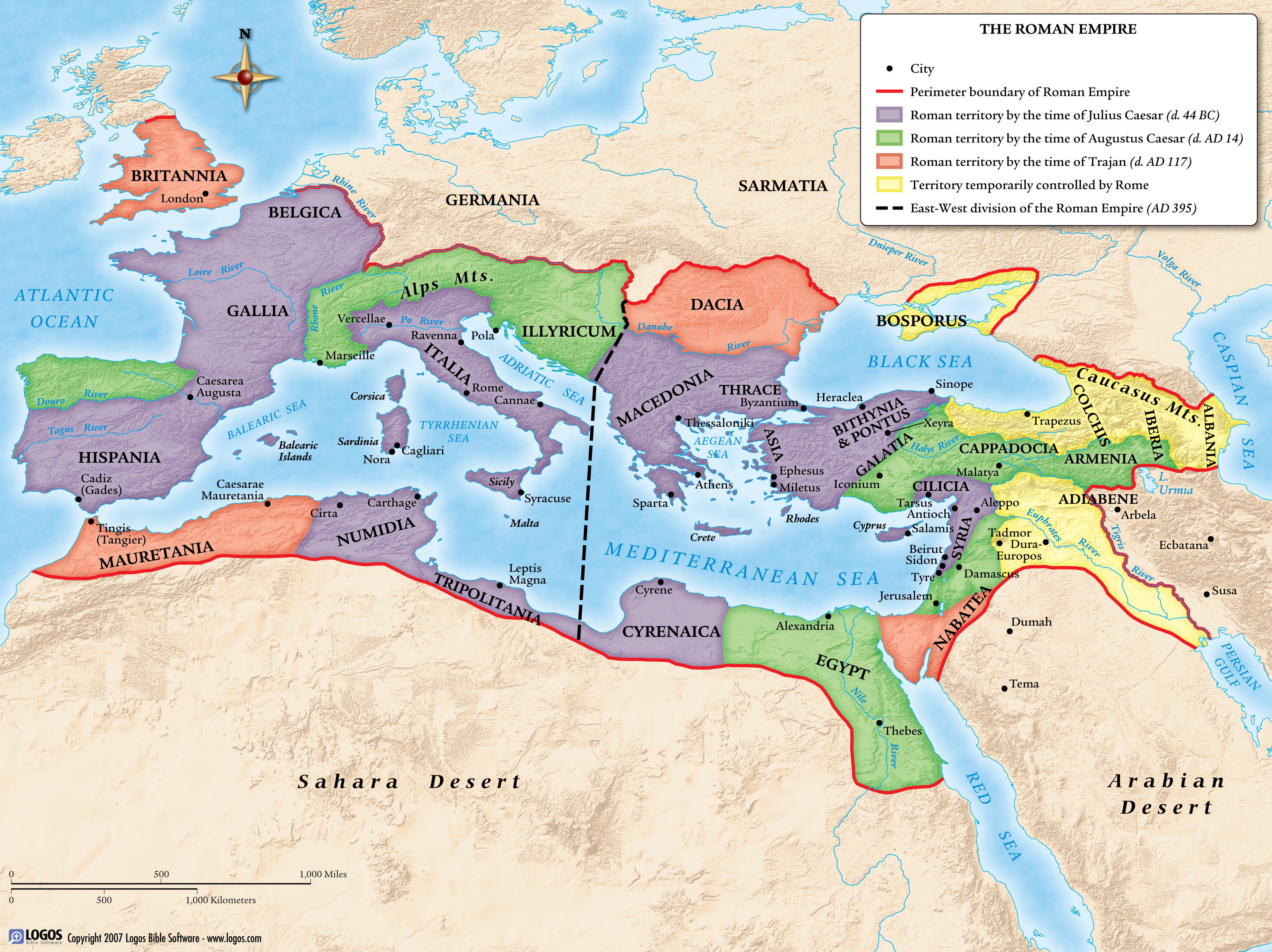 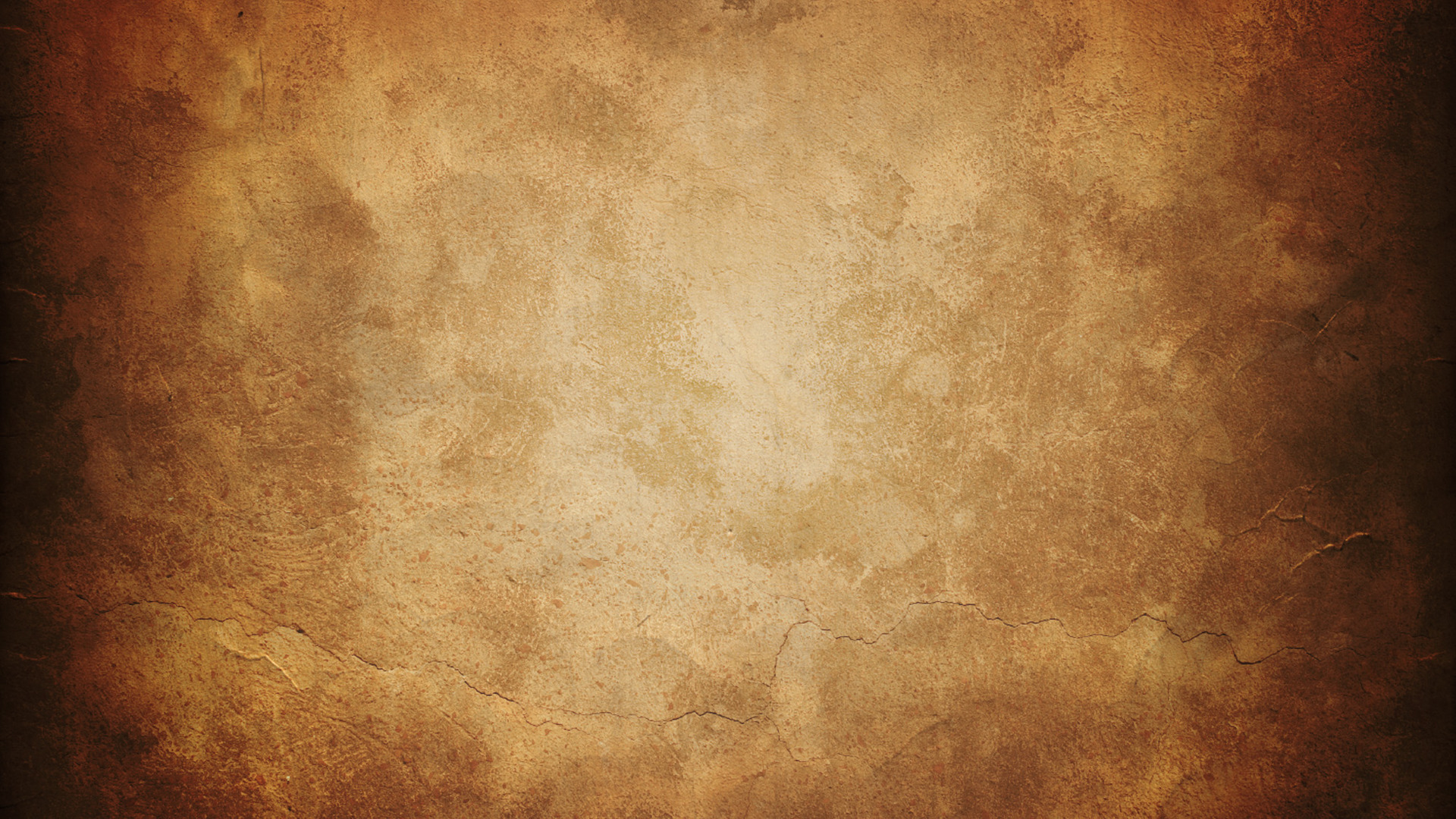 “Peter, an apostle of Jesus Christ, To those who reside as aliens, scattered throughout Pontus, Galatia, Cappadocia, Asia, and Bithynia, who are chosen” 
(1 Peter 1:1, NASB95)
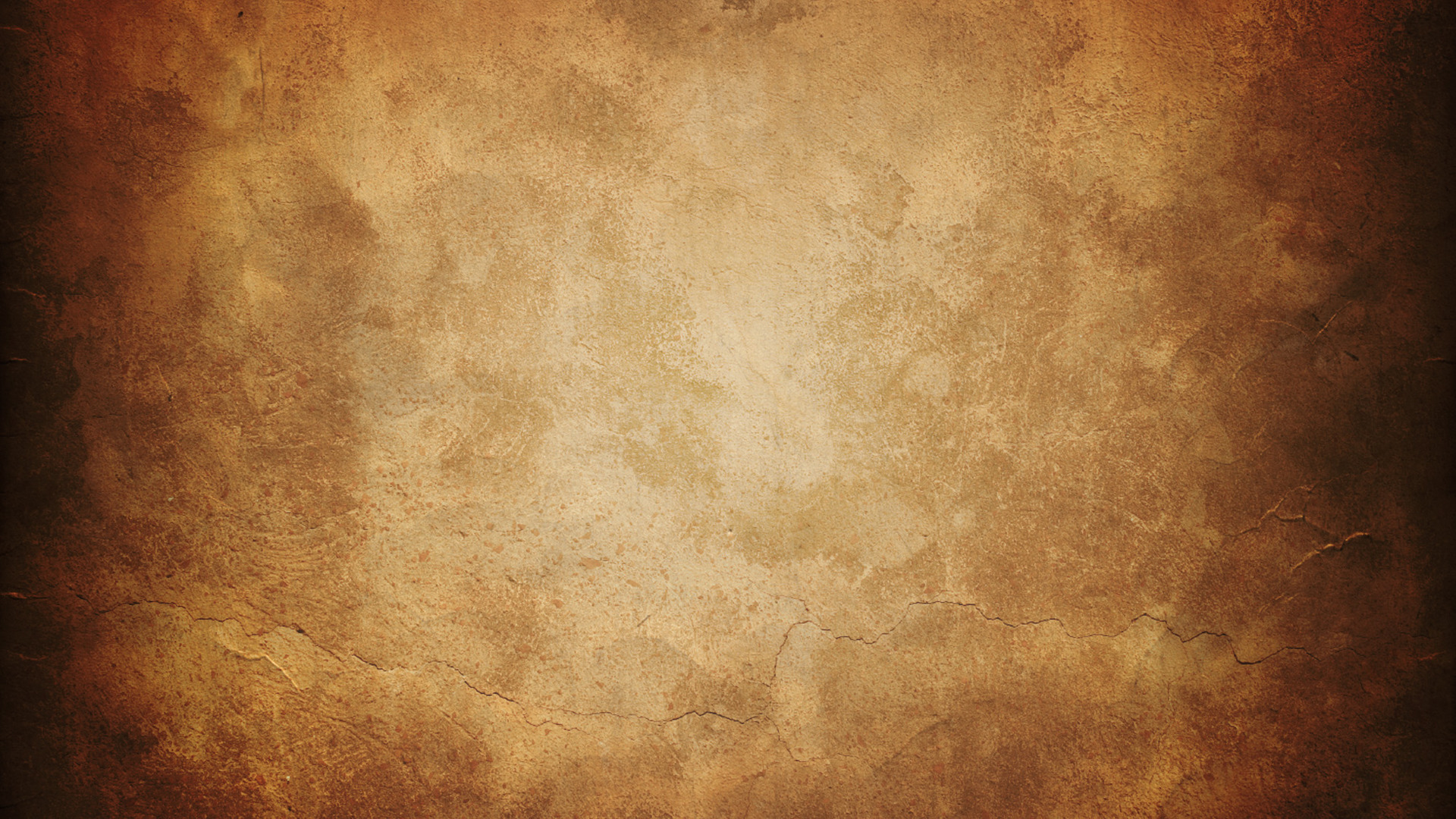 “Peter, an apostle of Jesus Christ, To those who are elect exiles of the Dispersion in Pontus, Galatia, Cappadocia, Asia, and Bithynia,” 
(1 Peter 1:1, ESV)
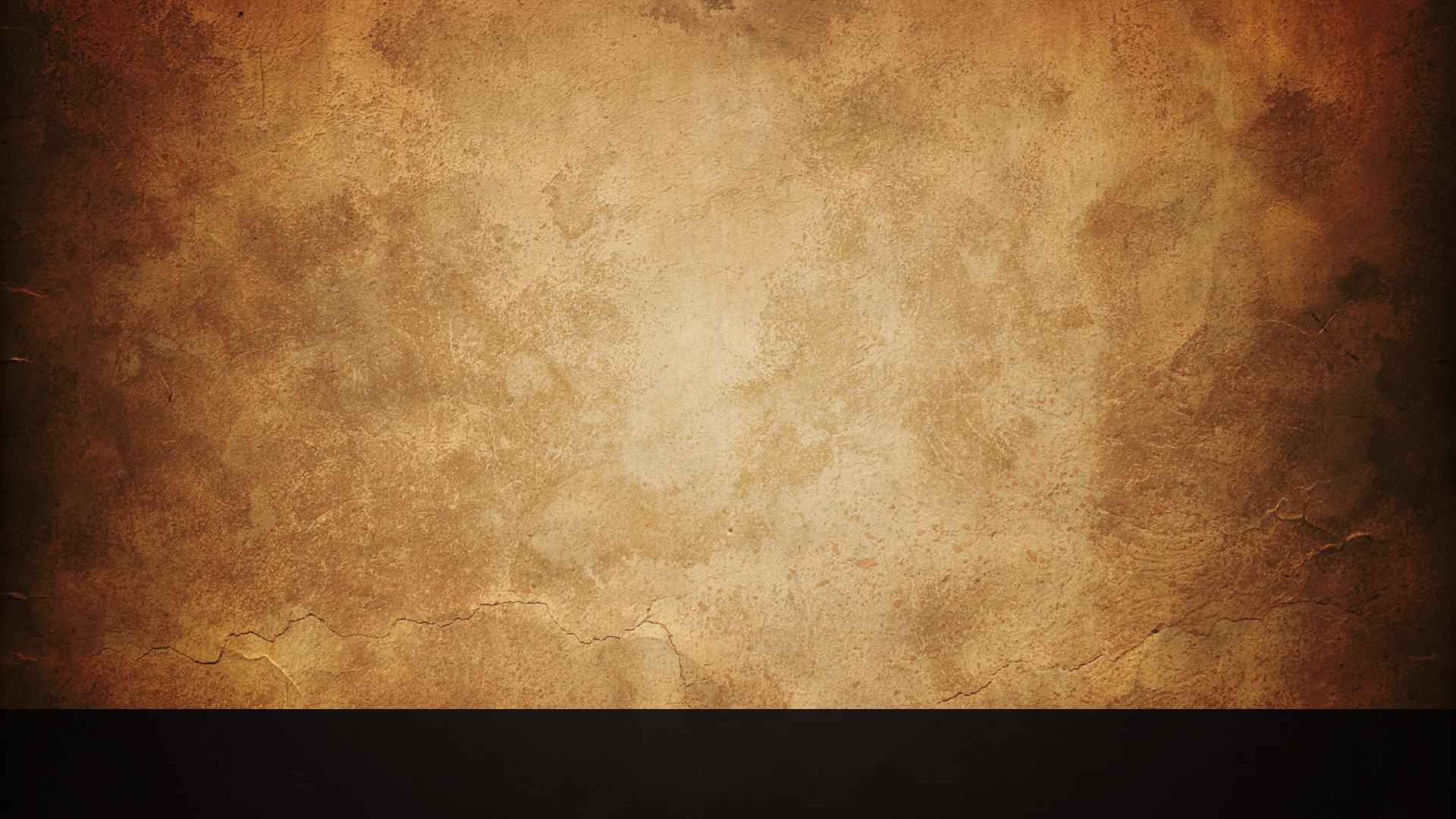 temporary resident in a foreign place (see Genesis 23.4; Hebrews 11.13) 
Implies a change of citizenship (Ephesians 2.12,19)
This change of citizenship inevitably leads to conflict
Elect Exiles
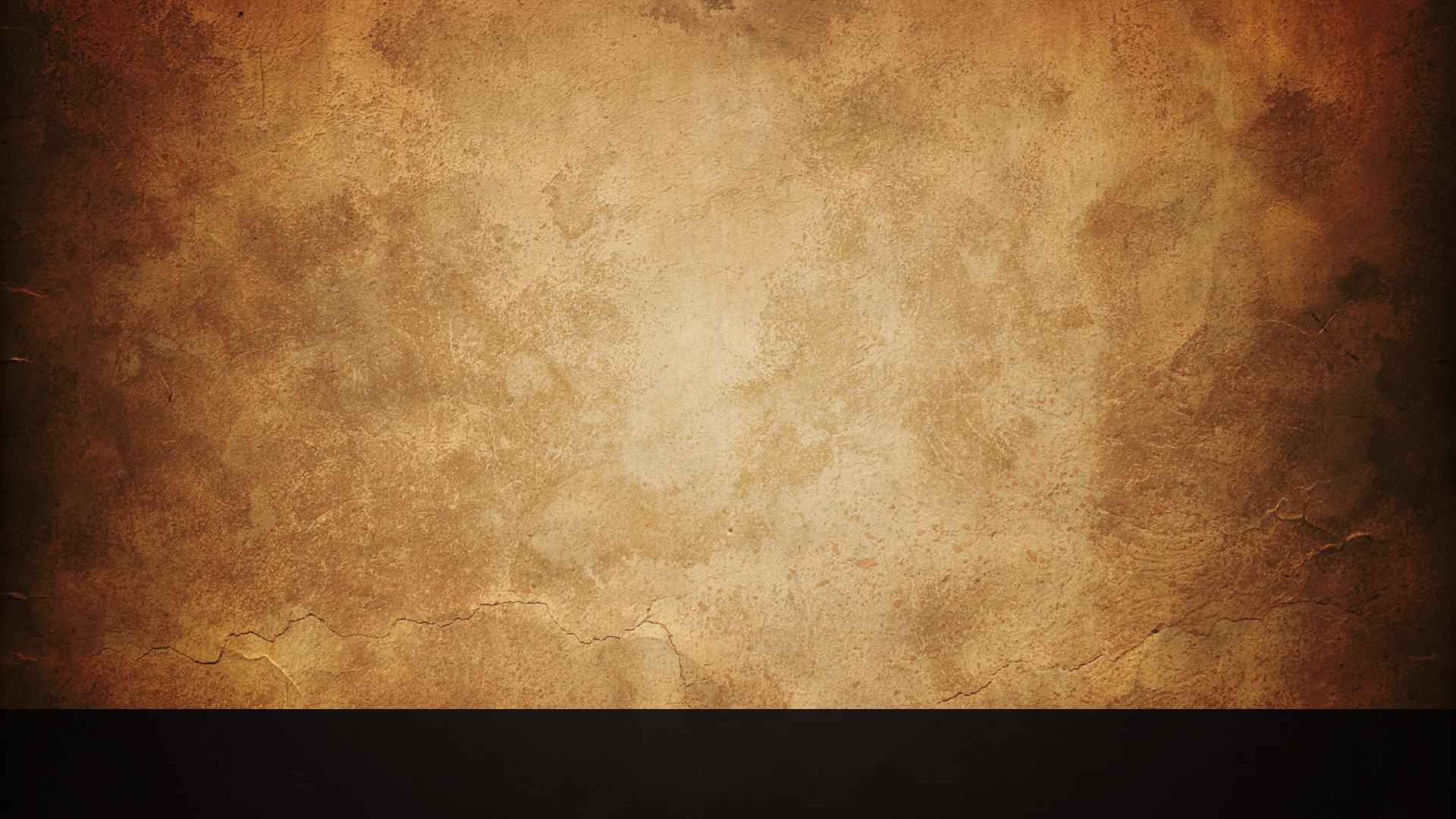 “according to the foreknowledge of God the Father, by the sanctifying work of the Spirit, to obey Jesus Christ and be sprinkled with His blood…” 
(1 Peter 1:2, NASB95)
Elect Exiles
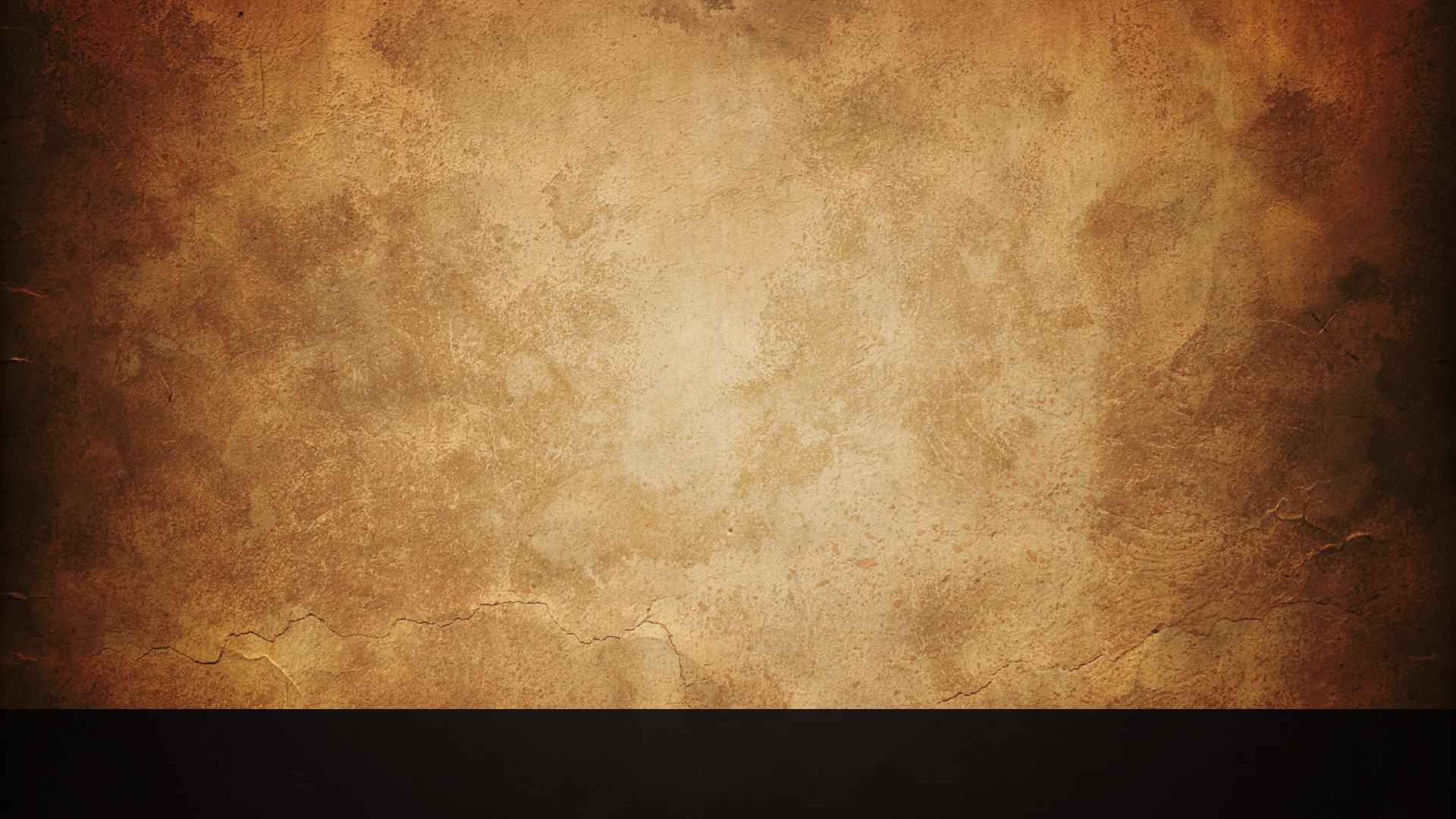 “…may grace and peace be yours in the fullest measure.” 
(1 Peter 1:2, NASB95)
Elect Exiles
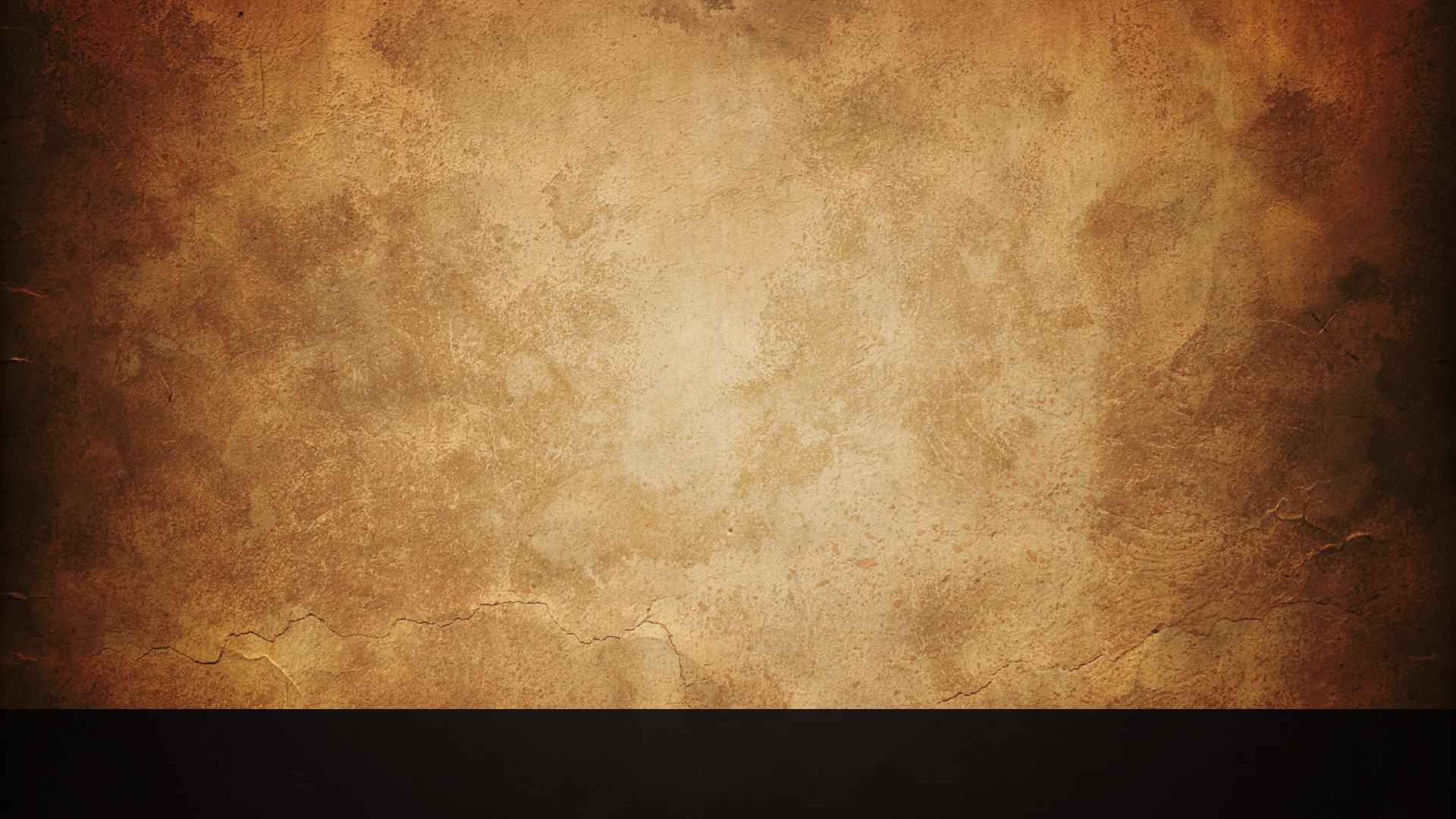 Elect
Exiles
A Study of 1st Peter